Use CasesPragmatische Ansätze zur Einführung der Inner Development Goals:Erfahrungsberichte aus 5 IDG-Partnerunternehmen
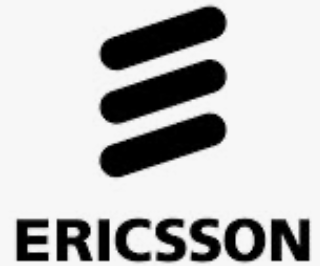 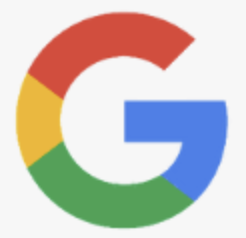 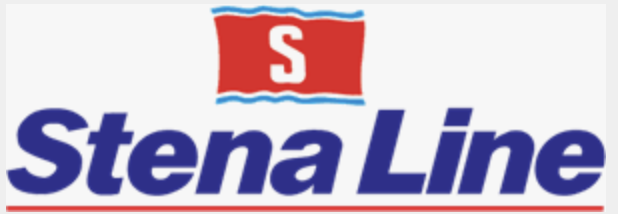 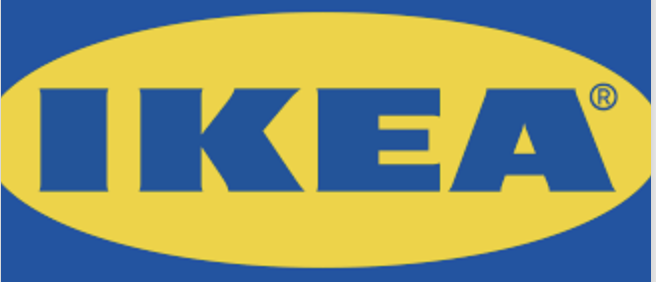 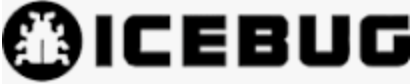 Quelle: www.innerdevelopmentgoals.org oder https://drive.google.com/file/d/12zfQQWqXtf2DAaqbxza-Rl71iT9hXIRe/edit
Wie führende Unternehmen in Schweden die Einführung der IDG gestartet haben
Bei IKEA wurden die IDG erfolgreich in das Führungskräfteprogramm integriert, was zu einer stärkeren Fokussierung auf nachhaltige Führung und Mitarbeiterentwicklung führte. Dies hat IKEA geholfen, seine Nachhaltigkeitsziele zu erreichen und gleichzeitig die Unternehmenskultur zu stärken.
Google hat ein IDG-Lab eingeführt, um die innere Entwicklung seiner Führungskräfte zu fördern und deren Fähigkeiten zur Bewältigung komplexer Herausforderungen zu stärken. Dies hat Google ermöglicht, innovative Lösungen für globale Probleme zu entwickeln.
Stena hat die IDG in der gesamten Organisation implementiert und damit die Zusammenarbeit und das gemeinsame Verständnis für nachhaltige Ziele gefördert. Dies hat zu einer tiefgreifenden Transformation der Unternehmenskultur geführt und Stena zu einem Vorreiter in Sachen Nachhaltigkeit gemacht.
Icebug: Icebug hat die IDG in 100-Tage-Zyklen implementiert, wobei jeweils auf spezifische Fähigkeiten und deren kontinuierliche Entwicklung fokussiert wurde. Diese schrittweise Einführung hat zu einer nachhaltigen Veränderung der Mitarbeiter und einer stärkeren Teamdynamik geführt.
Ericsson: Ericsson hat die IDG genutzt, um die systemische Denkweise und die Innovationsfähigkeit seiner Führungskräfte zu stärken. Dies hat zu einer verbesserten Anpassungsfähigkeit und einer Kultur des kontinuierlichen Lernens geführt, die das Unternehmen in einer dynamischen Branche wettbewerbsfähiger macht.
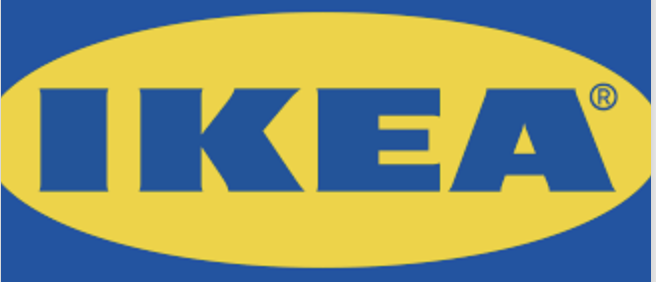 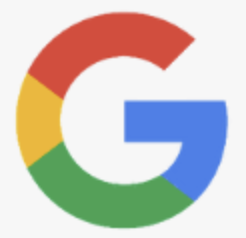 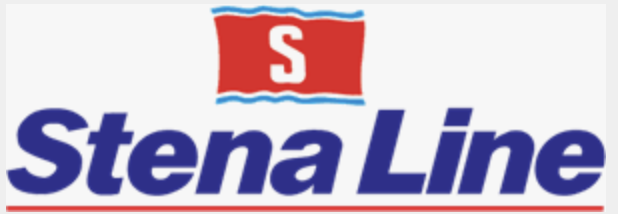 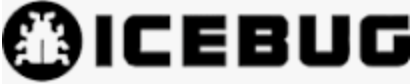 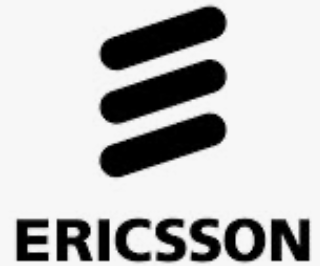 Quelle: www.innerdevelopmentgoals.org oder https://drive.google.com/file/d/12zfQQWqXtf2DAaqbxza-Rl71iT9hXIRe/edit
Wie führende Unternehmen in Schweden die Einführung der IDG gestartet haben
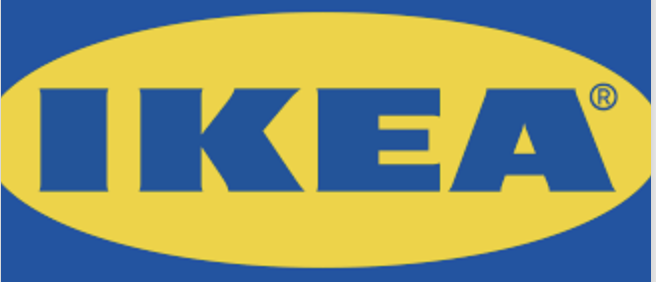 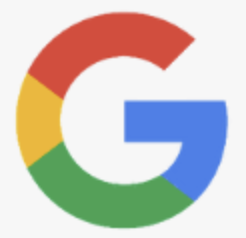 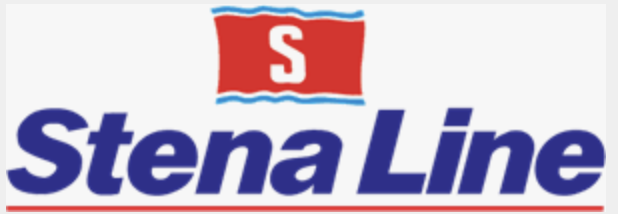 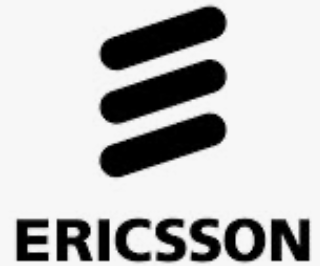 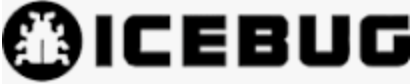 Quelle: www.innerdevelopmentgoals.org oder https://drive.google.com/file/d/12zfQQWqXtf2DAaqbxza-Rl71iT9hXIRe/edit
[Speaker Notes: Use Case 1: IKEA
• Warum eingeführt? Um die Führungskompetenzen zu stärken und eine nachhaltige Unternehmenskultur zu fördern.
• Wie gestartet? Integration der IDG in das bestehende Führungskräfteentwicklungsprogramm.
• Methode? Fokus auf Selbstbewusstsein, Mitgefühl und systemisches Denken bei Führungskräften.
• Ergebnis? Stärkung der Nachhaltigkeitsziele und eine tiefere Verankerung der sozialen Verantwortung im Führungsteam.

Use Case 2: Google
• Warum eingeführt? Um die Resilienz und Innovationskraft der Führungskräfte angesichts ständiger Marktveränderungen zu stärken.
• Wie gestartet? Einführung eines IDG-Labs als Pilotprojekt zur Erprobung der Relevanz der IDG.
• Methode? Wiederkehrende reflektierende Sessions und kontinuierliches Lernen durch Pilotprojekte.
• Ergebnis? Verbesserte Fähigkeit der Führungskräfte, innovative Lösungen für globale Probleme zu entwickeln.

Use Case 3: Stena
• Warum eingeführt? Um Nachhaltigkeit in allen Geschäftsbereichen zu verankern und die Zusammenarbeit zu fördern.
• Wie gestartet? Ganzheitliche Einführung der IDG in der gesamten Organisation.
• Methode? Intensive Schulungen und Workshops zur Förderung des kollektiven Verständnisses.
• Ergebnis? Verbesserte interne Zusammenarbeit und eine stärkere Fokussierung auf nachhaltige Ziele.

Use Case 4: Icebug
• Warum eingeführt? Um eine schrittweise und nachhaltige Verbesserung und Entwicklung im Unternehmen zu erreichen.
• Wie gestartet? Umsetzung der IDG in 100-Tage-Zyklen.
• Methode? Fokussierte, kurze Zyklen mit regelmäßigen Feedback-Sessions und Zielanpassungen.
• Ergebnis? Kontinuierliche kleine Erfolge, die das Vertrauen in den Wandel stärkten und nachhaltige Entwicklungen förderten.

Use Case 5: Ericsson
• Warum eingeführt? Um systemisches Denken und Innovationsfähigkeit in einer dynamischen Branche zu fördern.
• Wie gestartet? Integration der IDG in bestehende Innovationsprozesse.
• Methode? Praxis-Workshops und Real-Life-Cases zur Vertiefung des systemischen Denkens.
• Ergebnis? Langfristige Stärkung der Innovationskraft und Anpassungsfähigkeit durch systemisches Denken.]
Use Case 1: IKEA - Führungskräfteprogramm als Startpunkt I
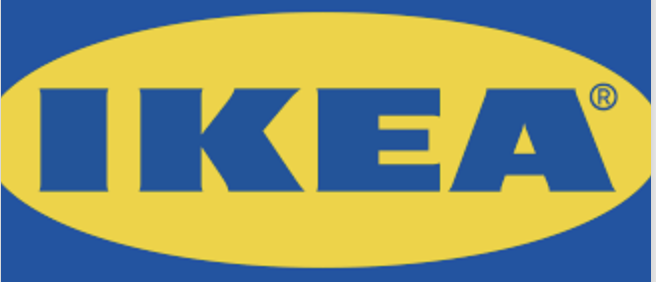 Verantwortliche Person: Anna Jonsson, Chief Human Resources Officer (CHRO)
Motivation für IDG:
IKEA wollte die Führungskompetenzen stärken und eine nachhaltige Unternehmenskultur fördern.
IKEA wollte sicherstellen, dass die Führungskräfte nicht nur wirtschaftliche Ziele, sondern auch soziale und ökologische Verantwortung fest in ihrer täglichen Arbeit verankern.

Integration der IDG:
Beginn mit der Einbindung der IDG in das Führungskräfteprogramm.
Fokus auf Themen wie Selbstbewusstsein, Mitgefühl und systemisches Denken.
Unsere Führungskräfte mussten lernen, wie wichtig es ist, nicht nur Führungspersonen, sondern auch Vorbilder für nachhaltiges Handeln zu sein.
Use Case 1: IKEA - Führungskräfteprogramm als Startpunkt II
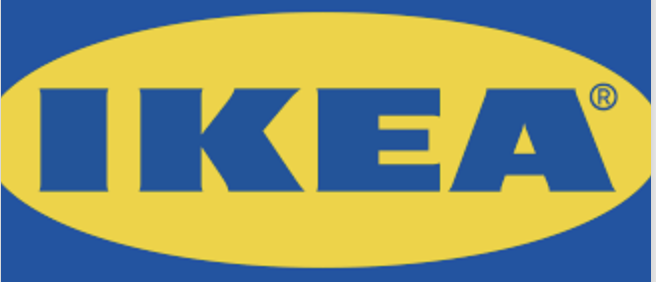 Herausforderungen und Lösungsansätze:
• Anpassung der bestehenden Programme, um die IDG nahtlos zu integrieren.
• Überwindung von anfänglichem Widerstand gegen Veränderungen in Führungsgewohnheiten.
• Lösungsansatz: Ständige Kommunikation und Schulungen zur Bedeutung und Praxis der IDG.
• „Wir mussten sicherstellen, dass alle Führungskräfte verstehen, warum diese Veränderungen notwendig sind und wie sie davon profitieren.“

Learnings und Empfehlungen:
Die Bedeutung der frühen Einbindung von Führungskräften in den Transformationsprozess.
IDG fördern nicht nur die Nachhaltigkeit, sondern stärken auch die Bindung der Mitarbeiter an das Unternehmen.
Beginnen Sie mit den Führungskräften, um den Rest des Unternehmens zu beeinflussen.
„Führungskräfte sind die Multiplikatoren der Veränderung – ihre Unterstützung ist entscheidend.“
[Speaker Notes: Kommunikation und Schulung als zentrale Elemente.]
Use Case 2: Google - Pilotprojekte und IDG-Labs I
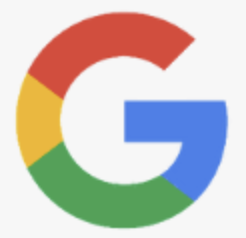 Verantwortliche Person: David Smyth, Head of Global Leadership Development

Motivation für IDG:
Google wollte die Resilienz und Innovationskraft seiner Führungskräfte stärken. „Unsere Branche ist ständig im Wandel. Wir müssen sicherstellen, dass unsere Führungskräfte darauf vorbereitet sind, diese Herausforderungen zu meistern.“

Integration der IDG:
Einführung eines IDG-Labs, das zunächst als Pilotprojekt gestartet wurde. Ziel war es, die Relevanz der IDG im täglichen Geschäftsumfeld zu testen. „Das IDG-Lab ermöglichte uns, die praktischen Anwendungen der IDG in einem sicheren Rahmen zu erproben.“
[Speaker Notes: Innovations- und Veränderungsdruck in der Technologiebranche.
Visualisierung: Konzept eines IDG-Labs und seine Rolle in der Führungskräfteentwicklung.]
Use Case 2: Google - Pilotprojekte und IDG-Labs II
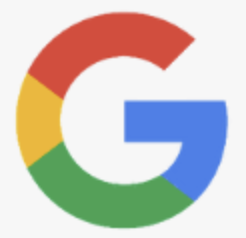 Herausforderungen und Umgang damit:
IDG in einen bereits vollen Arbeitsalltag der Führungskräfte zu integrieren. Sicherstellung, dass die Prinzipien der IDG langfristig beibehalten werden. Lösungsansatz: IDG-Labs als wiederkehrende, reflektierende Sessions, um kontinuierliches Lernen zu gewährleisten. „Es war entscheidend, dass wir regelmäßig Zeit für Reflexion und Weiterentwicklung einplanten.“

Learnings und Empfehlungen:
Pilotprojekte helfen, die Akzeptanz zu testen und die Implementierung anzupassen. Die Schaffung eines Raums für kontinuierliche Entwicklung stärkt das Engagement. 
Nutzen Sie Pilotprojekte, um Erfahrungen zu sammeln und Iterationen vorzunehmen. „Beginnen Sie klein, lernen Sie, passen Sie an und skalieren Sie dann.“
[Speaker Notes: Kreislauf von Lernen und Reflexion.
Iterativer Prozess von Pilot zu Skalierung.]
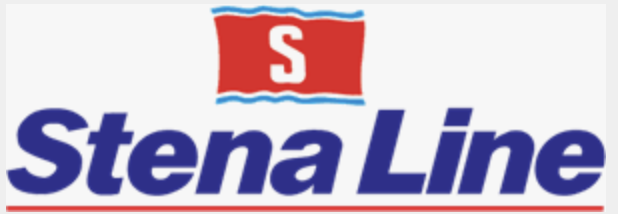 Use Case 3: Stena - Ganzheitlicher Ansatz zur Nachhaltigkeit I
Verantwortliche Person: Maria Svensson, Chief Sustainability Officer (CSO)

Motivation für IDG:
Stena wollte Nachhaltigkeit in allen Geschäftsbereichen verankern und die Zusammenarbeit fördern. „Unsere Vision war es, Nachhaltigkeit als integralen Bestandteil unserer Unternehmenskultur zu etablieren.“

Implementierung:
Einführung der IDG in der gesamten Organisation, nicht nur auf Führungsebene. Fokus auf kollektivem Verständnis und gemeinsamer Zielerreichung. „Es war uns wichtig, dass jede Abteilung und jeder Mitarbeiter die IDG versteht und in ihre Arbeit integriert.“
[Speaker Notes: Use Case 3: Stena - Ganzheitlicher Ansatz zur Nachhaltigkeit

Verantwortliche Person: Maria Svensson, Chief Sustainability Officer (CSO)

Motivation für IDG:
Stena wollte Nachhaltigkeit in allen Geschäftsbereichen verankern und die Zusammenarbeit fördern. „Unsere Vision war es, Nachhaltigkeit als integralen Bestandteil unserer Unternehmenskultur zu etablieren.“
Visualisierung: Übersicht über Stenas Nachhaltigkeitsziele und ihre Integration in die Kultur.

Implementierung:
Einführung der IDG in der gesamten Organisation, nicht nur auf Führungsebene. Fokus auf kollektives Verständnis und gemeinsame Zielerreichung. „Es war uns wichtig, dass jede Abteilung und jeder Mitarbeiter die IDG versteht und in ihre Arbeit integriert.“
Visualisierung: Darstellung eines organisationsweiten Ansatzes.

Herausforderungen und Lösungen:
Einheitliches Verständnis und Akzeptanz der IDG unter allen Mitarbeitern sicherstellen. Unterschiede in der Bereitschaft der verschiedenen Abteilungen. Lösungsansatz: Intensive Schulungen und Workshops, um das kollektive Verständnis zu fördern. „Unsere Workshops waren entscheidend, um eine einheitliche Basis für alle zu schaffen.“
Visualisierung: Schulungskalender und Beispiel-Workshops.

Learnings und Empfehlungen:
Ein ganzheitlicher Ansatz stärkt die Zusammenarbeit und das gemeinsame Verständnis. Nachhaltigkeit kann nur durch die Integration in alle Geschäftsbereiche erreicht werden. Empfehlungen: Entwickeln Sie einen umfassenden Plan, der alle Abteilungen einbezieht. „Die gesamte Organisation muss an einem Strang ziehen, um wirklich nachhaltig zu sein.“
Visualisierung: Fahrplan zur vollständigen IDG-Integration.]
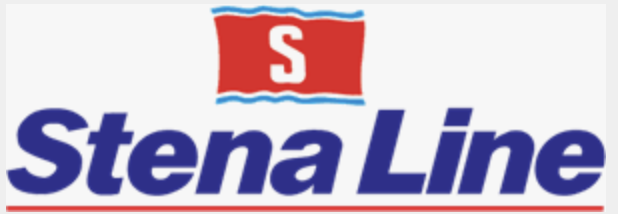 Use Case 3: Stena - Ganzheitlicher Ansatz zur Nachhaltigkeit II
Herausforderungen und Lösungen:
Einheitliches Verständnis und Akzeptanz der IDG unter allen Mitarbeitern sicherstellen. Unterschiede in der Bereitschaft der verschiedenen Abteilungen. Lösungsansatz: Intensive Schulungen und Workshops, um das kollektive Verständnis zu fördern. „Unsere Workshops waren entscheidend, um eine einheitliche Basis für alle zu schaffen.“

Learnings und Empfehlungen:
Ein ganzheitlicher Ansatz stärkt die Zusammenarbeit und das gemeinsame Verständnis. Nachhaltigkeit kann nur durch die Integration in alle Geschäftsbereiche erreicht werden. Empfehlungen: Entwickeln Sie einen umfassenden Plan, der alle Abteilungen einbezieht. „Die gesamte Organisation muss an einem Strang ziehen, um wirklich nachhaltig zu sein.“
[Speaker Notes: Schulungskalender und Beispiel-Workshops.
Fahrplan zur vollständigen IDG-Integration.]
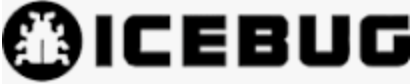 Use Case 4: Icebug - 100-Tage-Zyklen zur  schrittweisen Einführung I
Verantwortliche Person: Erik Nilsson, Chief Executive Officer (CEO)

Motivation für IDG:
Icebug strebte kontinuierliche Verbesserung und nachhaltige Entwicklung in kleinen, fokussierten Schritten an. „Wir wollten den Wandel nicht überstürzen, sondern in nachhaltigen, überschaubaren Schritten vorantreiben.“ Visualisierung: Langfristige Strategie vs. kurzfristige Erfolge.

Implementierung:
Umsetzung der IDG in 100-Tage-Zyklen, wobei jede Periode auf die Entwicklung spezifischer Fähigkeiten fokussiert ist. „Diese Methode half uns, den Fokus zu behalten und kontinuierlich kleine Erfolge zu feiern.“ Visualisierung: Zeitplan und Ziele für 100-Tage-Zyklen.
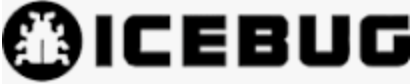 Use Case 4: Icebug - 100-Tage-Zyklen zur  schrittweisen Einführung II
Herausforderungen und Lösungen:
Sicherstellung, dass die Zyklen kontinuierlich und effektiv durchgeführt werden. Aufrechterhaltung der Motivation und des Engagements über mehrere Zyklen hinweg. Lösungsansatz: Regelmäßige Feedback-Sessions und Anpassungen der Ziele je nach Fortschritt. „Die Flexibilität, Ziele anzupassen, war entscheidend für den langfristigen Erfolg.“ Visualisierung: Feedback-Schleifen und Anpassung der Zyklen.

Learnings und Empfehlungen:
Schrittweise Einführung ermöglicht nachhaltige Veränderung. Fokussierte Zyklen erleichtern die Konzentration auf spezifische Ziele und deren Erreichung. Empfehlungen: Nutzen Sie kurze, fokussierte Zyklen, um kontinuierliche Fortschritte zu erzielen. „Die kleinen, aber stetigen Fortschritte haben uns geholfen, das Vertrauen in den Wandel zu stärken.“ Visualisierung: Erfolgsdiagramm mit kleinen Schritten und kumulativem Wachstum.
Use Case 5: Ericsson - Systemisches Denken und Innovationskraft I
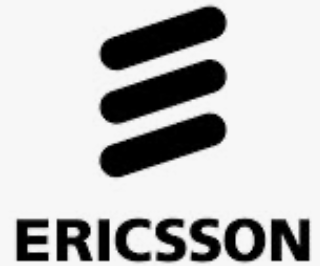 Motivation für IDG:
Ericsson wollte systemisches Denken und Innovationsfähigkeit fördern, um in einer dynamischen Branche wettbewerbsfähig zu bleiben. „Systemisches Denken hilft uns, die Komplexität unserer Branche besser zu verstehen und darauf zu reagieren.“ Visualisierung: Herausforderung der Branche und Rolle des systemischen Denkens.

Implementierung:
Fokus auf die Entwicklung von systemischem Denken bei Führungskräften und deren Teams. Integration der IDG in bestehende Innovationsprozesse. „Unsere Innovationsfähigkeit hängt direkt davon ab, wie gut wir systemisch denken und handeln können.“ Visualisierung: Systemische Innovationsprozesse bei Ericsson.
Use Case 5: Ericsson - Systemisches Denken und Innovationskraft II
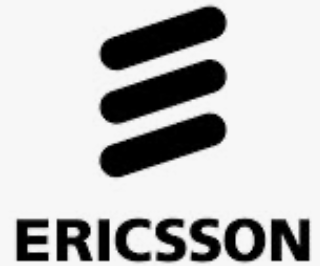 Herausforderungen und Lösungen:
Sicherstellung, dass systemisches Denken nicht nur ein theoretisches Konzept bleibt, sondern im Alltag angewendet wird. Integration der IDG in die schnelle und sich ständig ändernde Technologiebranche. Lösungsansatz: Regelmäßige Praxis-Workshops und Real-Life-Cases, um systemisches Denken zu vertiefen. „Es war wichtig, dass unsere Teams das Systemdenken direkt in ihren Projekten anwenden konnten.“ 

Learnings und Empfehlungen:
Systemisches Denken unterstützt langfristige Innovationskraft und Anpassungsfähigkeit. Die Verankerung von IDG in Innovationsprozesse hilft, langfristige Erfolge sicherzustellen. Fördern Sie systemisches Denken als Grundlage für Innovation und Anpassungsfähigkeit. „Systemisches Denken ist der Schlüssel, um in einer sich schnell verändernden Welt innovativ und erfolgreich zu bleiben.“
[Speaker Notes: Beispiele von Praxis-Workshops und Anwendungsfällen.
Visualisierung: Verbindung zwischen systemischem Denken und Innovationserfolg.]
Werde jetzt aktiv!
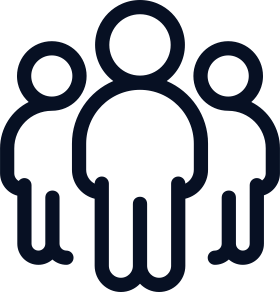 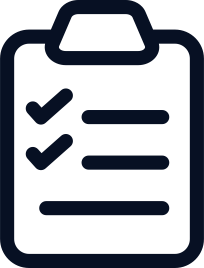 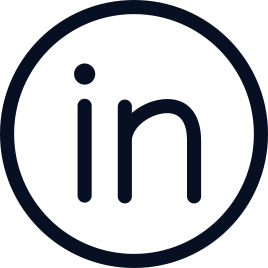 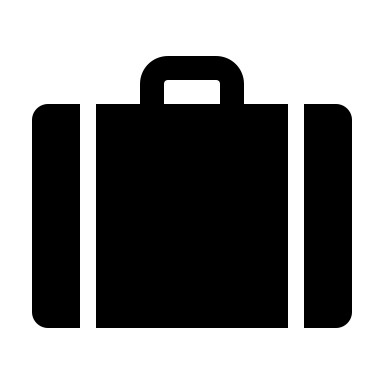 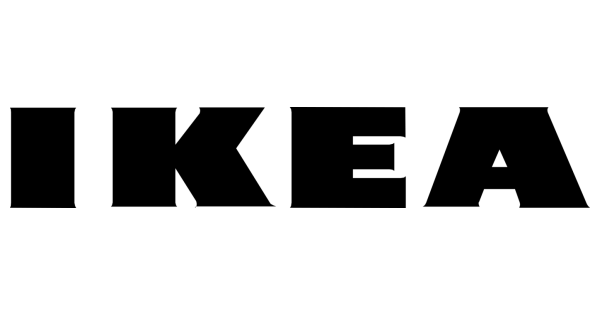 Selbsttest durchführen
Werkzeugkoffer nutzen
Mitglied werden
Use Cases lesen
IDG Bewegung entdecken
Nutze den IDG-Selbsttest, um Deine persönlichen Stärken und Entwicklungspotenziale zu identifizieren.
Nimm an der offiziellen LinkedIn-Gruppe der IDG in HH teil, um von den Erfahrungen anderer zu lernen und Dich zu vernetzen.
Es gibt viele Beispiele, Methoden, Tools und Übungen, um sich den IDG zu nähern und sie in eine Organisation zu bringen. Fang hier an: Kontakt:
Lass Dich von den Use Cases von Partnerunternehmen der IDG inspirieren  und finde Deinen individuellen Startpunkt.
Tauche tiefer auf der Homepage der IDG in das Thema ein: viele Ideen, Beispiele, Inspiration, Gruppen, Partner und Austausch.
Durch diese konkreten Schritte wirkst Du aktiv an der Implementierung der IDG in Deinem Unternehmen mit 
und profitierst von den Synergien der Community.